طرح الكسور
الهدف من الدرس
الهدف من الدرس
بعد أن تعرفنا على توحيد المقامات من خلال إيجاد كسر مكا فيء هيا بنا تلاميذنا الأعزاء نستفيد من ذلك في درسنا الجديد طرح الكسور
لاحظ ما يلي
طرح الكسور ذات المقام نفسه
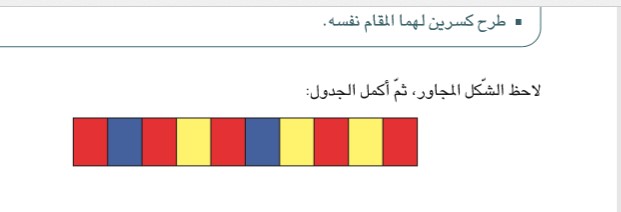 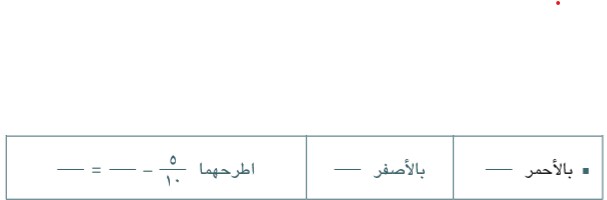 مما سبق
مما سبق تبين
طرح كسرين مقام أحدهما مضاعف للآخر
مما سبق تبين لنا
مما سبق نستنتج
*
أرجو أن تكونوا قد استفدتم  بالتوفيق والنجاح